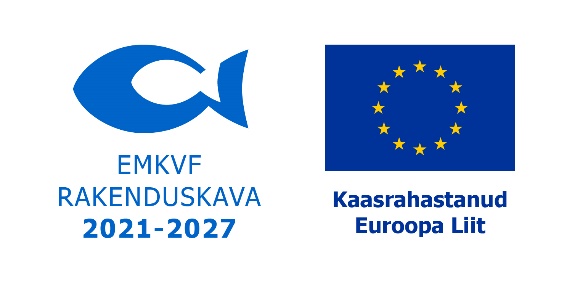 Perioodi 2021-2027 vesiviljeluse investeeringutoetus
Eduard Koitmaa
Kalanduspoliitikaoskaond
Valdkonnajuht
																		19. juuni 2024
Eesmärk ja toetatavad tegevused
Aidata kaasa merevesiviljeluse toodangumahu kasvule, leevendada kalakasvanduse keskkonnamõjusid ja soodustada tootmisprotsessil taastuvenergiaallikatele üleminekut

uue merevesiviljeluseüksuse rajamine kala kasvatamise tarbeks;  
maismaa vesiviljeluseüksuse ümber ehitamiseks kalade ettekasvatamise tarbeks;  
vesiviljeluseüksuse negatiivse keskkonnamõju vähendamine;
digitaliseerimine;
taastuvenergia kasutuselevõtt.
Indikatiivne toetuse suurus
Toetuse maksimaalne suurus toetuse taotleja kohta taotlusvoorus :
2 000 000 EUR (näiteks: merevesiviljeluseüksuse rajamine kala kasvatamiseks)
400 000 EUR (negatiivne keskkonnamõju, digitaliseerimine, taastuvenergeetika jms)
taotleja viimase kahe kinnitatud majandusaasta aruande kohane keskmine omakapitali suurus;
viimase kahe kinnitatud majandusaasta aruande kohane keskmine vesiviljelustoodangust saadud müügitulu kui taotlejaks on juba vesiviljelustoodete tootmisega tegelev ettevõtja.
Indikatiivne toetuse määr
Toetuse maksimaalne määr abikõlblike kulude maksumusest :
50 protsenti;
60 protsenti negatiivse keskkonnamõju vähendamisel;
75 protsenti, kui taotleja on TO (merevesiviljeluseüksuse rajamine kalade kasvatamise tarbeks ja maismaa vesiviljeluseüksuse ümber ehitamiseks kalade ettekasvatamise tarbeks).
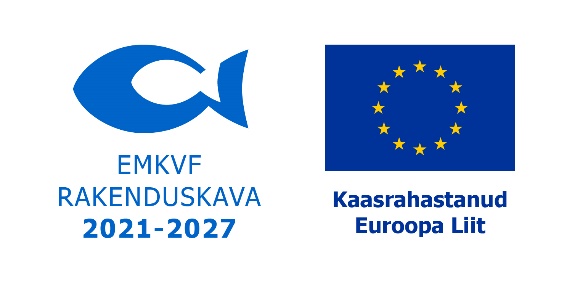 Tänan!
19. juuni 2024